Immune response to microbial challenge

19 April 2013

Professor Julian Dyson
Section of Molecular Immunology
Department of Medicine
Immune response to microbial challenge


Commensal microbiota

Links between innate and adaptive immunity

Adaptive immune response to microbes

Role of host genetic polymorphism on disease susceptibility
Immune response to microbiological challenge

Learning outcomes:

-Contrast commensal microbiota (beneficial) and pathogens.

-Understand the links between innate and adaptive immunity which.. 
 
-Facilitate tailored adaptive immune response to microbes. 
 
-Understand the role of host genetic polymorphism on 
 susceptibility to infection
Variability in susceptibility/host response to an infection
General health and nutrition status
Previous infection > immunological memory
Immune-deficiency 
Genetic: eg SCID (ADA deficiency affects B/T cells)
Acquired: eg HIV infection
Induced: eg Immune suppression Cyclophosmamide for transplantation
Polymorphism in innate immunity genes
Polymorphisms in adaptive immunity genes, particularly HLA (=‘human leucocyte antigens’)
Commensal microbiota are essential for tissue integrity 
and immune function
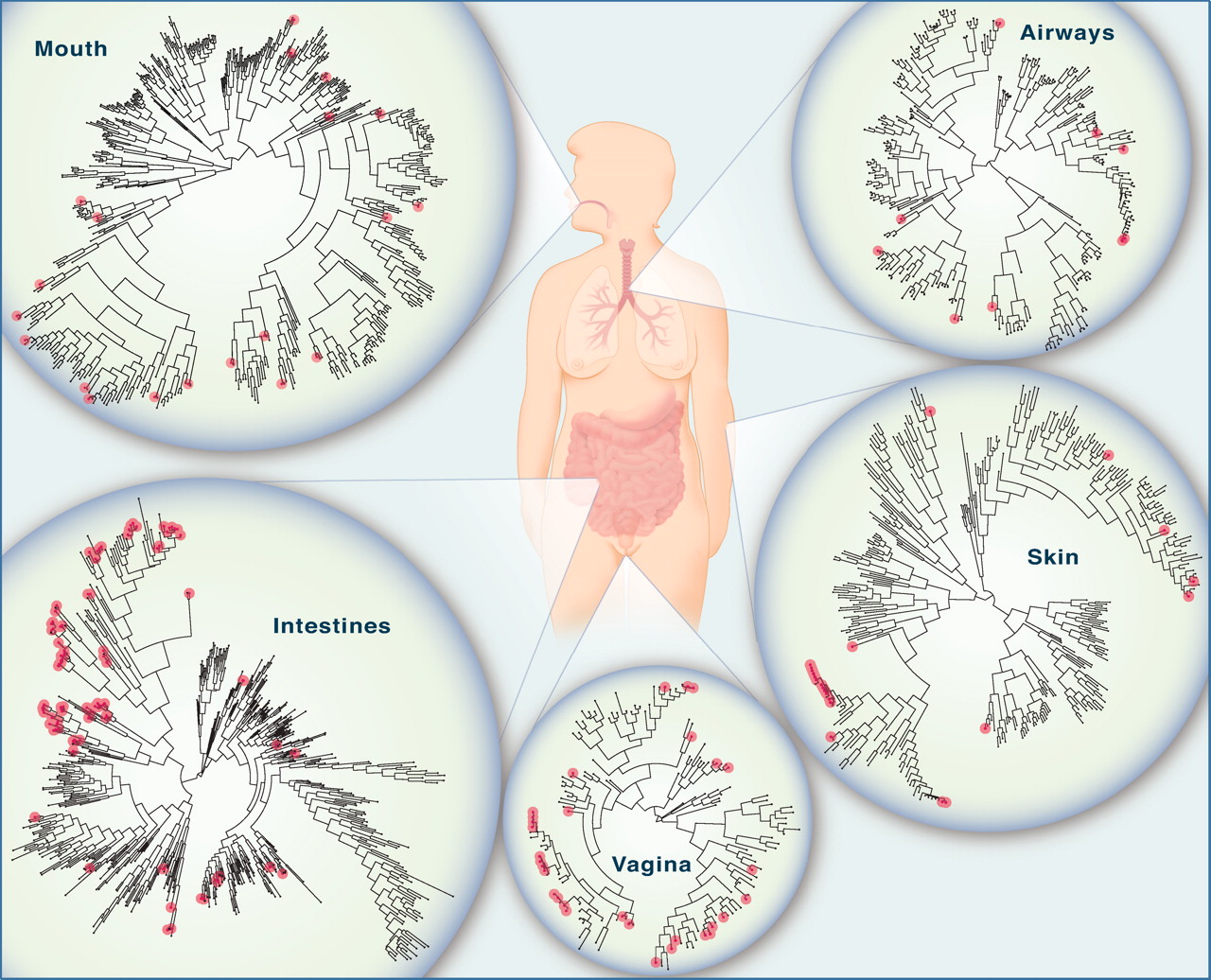 The microbiome of various anatomical locations of the human body

This partnership, forged over many millennia of coevolution, is based on a 
molecular exchange involving bacterial signals that are recognized by host 
receptors to mediate beneficial outcomes for both microbes and humans.
Published by AAAS
Y K Lee, S K Mazmanian Science 2010;330:1768-1773
[Speaker Notes: The microbiome of various anatomical locations of the human body. Numerous bacterial species colonize the mouth, upper airways, skin, vagina, and intestinal tract of humans. The phylogenetic trees show the speciation of bacterial clades from common ancestors at each anatomical site. Although the communities in different regions of the body share similarities, they each have a unique site-specific “fingerprint” made of many distinct microbes. Each site has a very high level of diversity, as shown by the individual lines on the dendrograms. Data are from the NIH-funded Human Microbiome Project; circles represent bacterial species whose sequences are known.]
Commensal microbiota are essential for tissue integrity 
and immune function
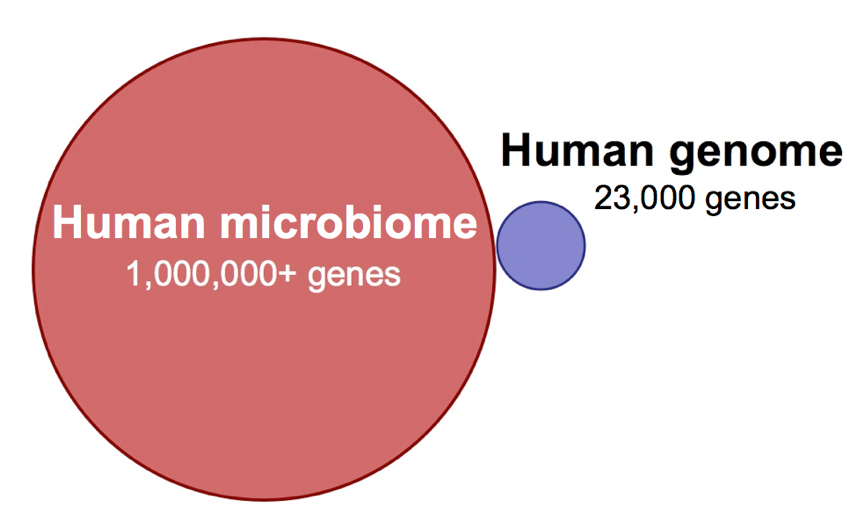 The microbiome of various anatomical locations of the human body

This partnership, forged over many millennia of coevolution, is based on a 
molecular exchange involving bacterial signals that are recognized by host 
receptors to mediate beneficial outcomes for both microbes and humans.
Published by AAAS
Y K Lee, S K Mazmanian Science 2010;330:1768-1773
[Speaker Notes: The microbiome of various anatomical locations of the human body. Numerous bacterial species colonize the mouth, upper airways, skin, vagina, and intestinal tract of humans. The phylogenetic trees show the speciation of bacterial clades from common ancestors at each anatomical site. Although the communities in different regions of the body share similarities, they each have a unique site-specific “fingerprint” made of many distinct microbes. Each site has a very high level of diversity, as shown by the individual lines on the dendrograms. Data are from the NIH-funded Human Microbiome Project; circles represent bacterial species whose sequences are known.]
Intestinal immunological defects in germ-free mice
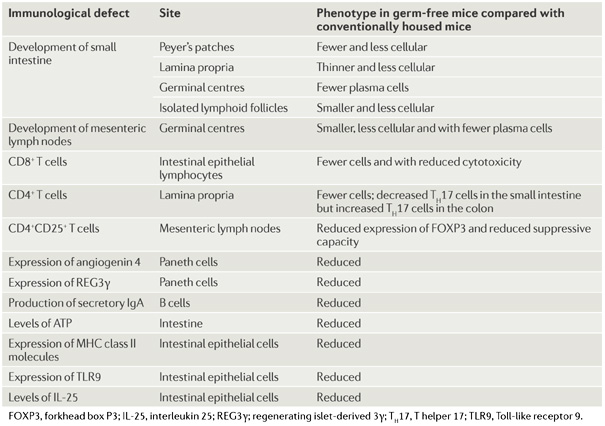 Disordered microbial communities in asthmatic airways
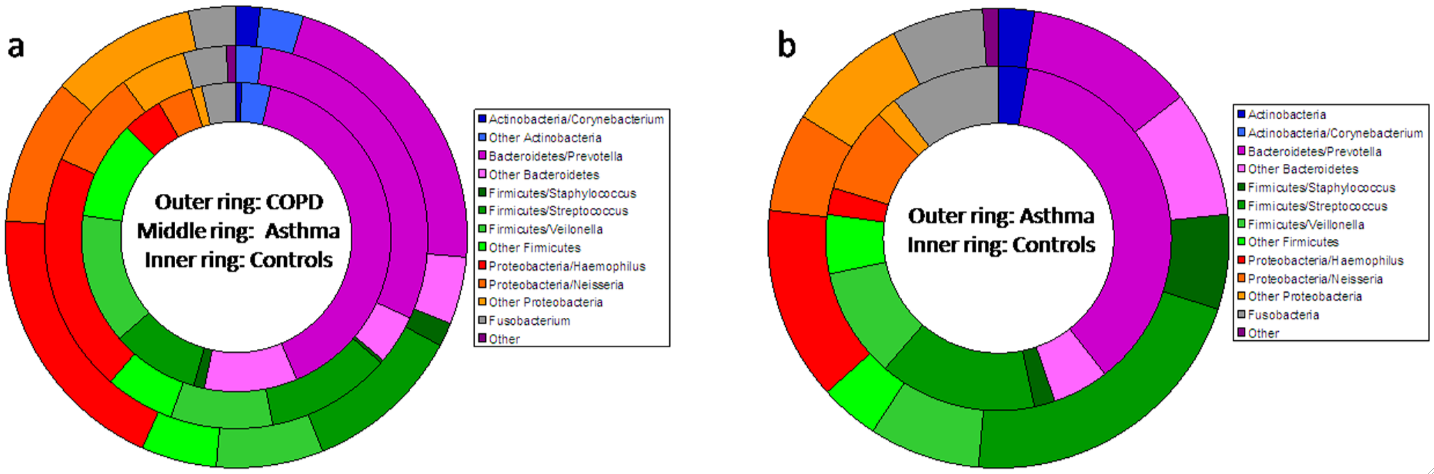 Disordered microbial communities in asthmatic airways. Hilty M et al.PLoS One. 2010 5:e8578
Peaceful mutualism with commensal microbiota
Clostridium forms a thick colonising layer on the epithelium and enhances 
release of TGF-β and indoleamine 2,3-dioxygenase (IDO) from epithelial cells.
Kunisawa J, Kiyono H. Cell Host Microbe. 2011 9:83-4
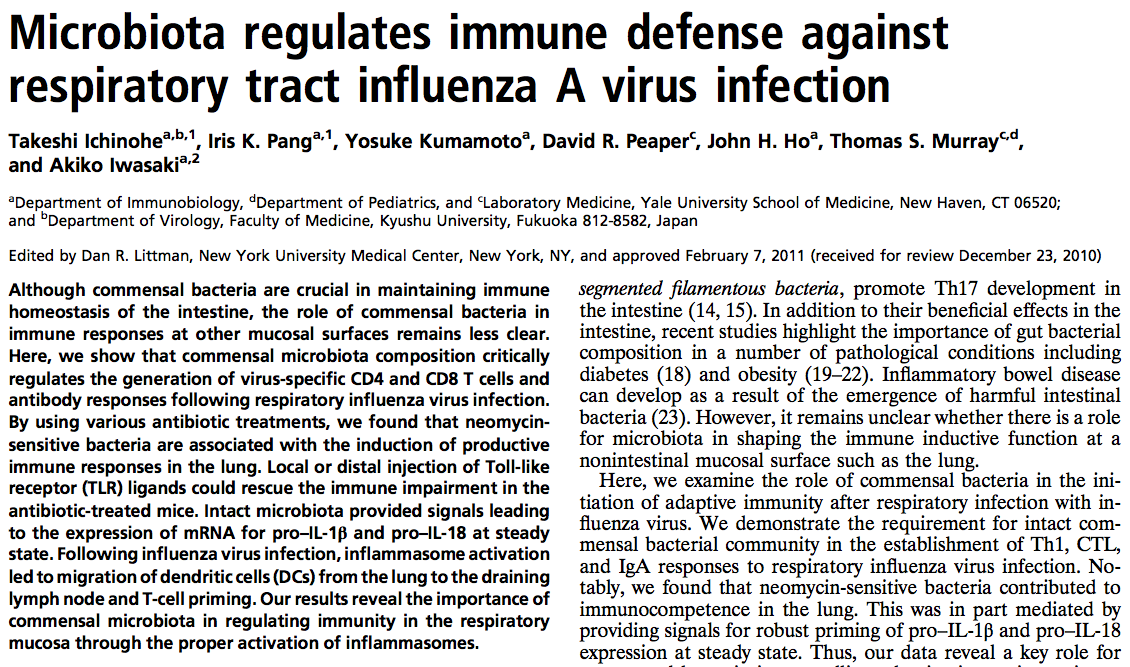 Host barriers to colonisation by pathogenic microbes
Structural barriers: skin, mucous membranes, respiratory cilia
Competition with commensal microbiota for niches
Chemical – eg low pH of stomach
Anti-microbials - lysozyme in mucous sectretions, -defensins (intestine), -defensins (respiratory and skin)
Collectins - Lung surfactant proteins A and D, mannose binding lectin (MBL)
 and  interferons
Complement activation
Neutrophils
Monocytes
Natural killer cells
NKT cells
Initiation of the adaptive immune response to 
microbiological challenge


Commensal microbiota

Links between innate and adaptive immunity

Adaptive immune response to microbes

Role of host genetic polymorphism on disease susceptibility
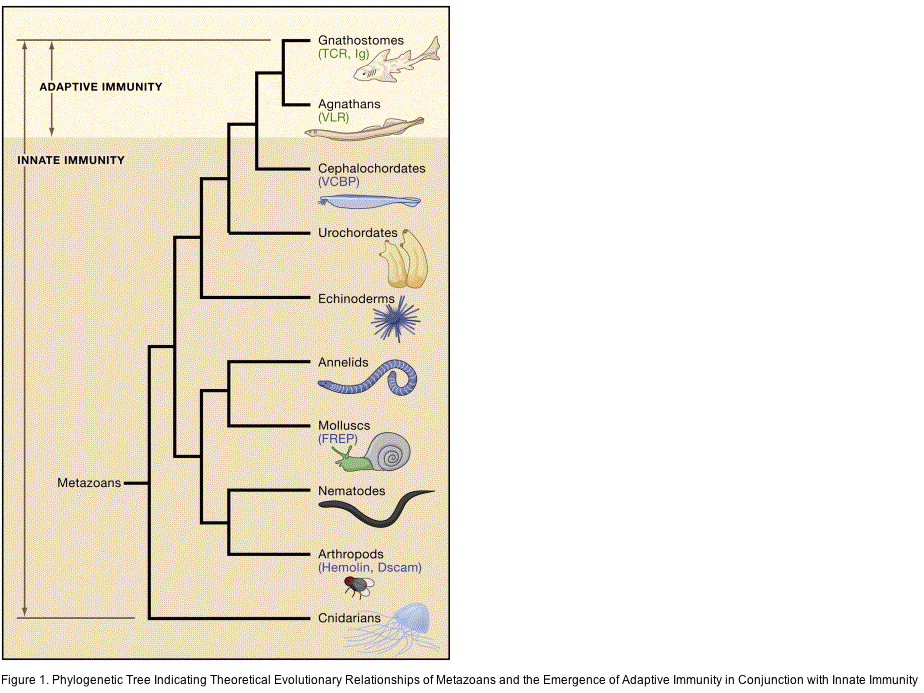 Adaptive immunity is a ‘recent’ evolutionary device for host defense
(500 million years)

Though innate immunity is ‘primitive’, we depend on the interplay between innate and adaptive immunity
Innate and adaptive immunity
INNATE
Very rapid
Many components
Evolutionarily ancient (conserved)
Lack of specificity
Lack of memory
ADAPTIVE
Slower
Specific:  antibody (B cell)
                 : cellular    (T cell)
Multiple effector mechanisms
Targeted to a specific antigen
Memory
Immunity highly effective in healthy individuals
Immune deterioration (elderly)/ill health/poor nutrition/
poor sanitation - increases infection risk
Most pathogenic microbes do not kill(dead-end for host and pathogen)Many serious pathogens are zoonotic: (transmitted from another species
Yersinia pestis Plague (~50% mortality, carried by rodents)





Bacillus anthracis Anthrax (~50% mortality)
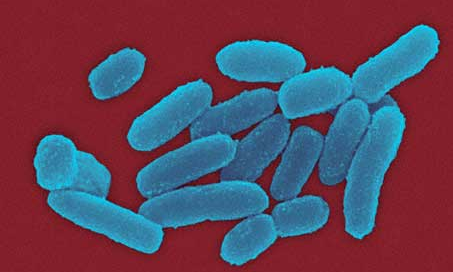 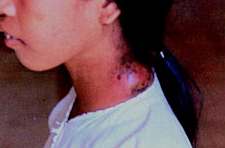 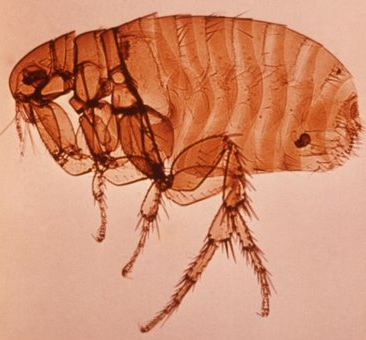 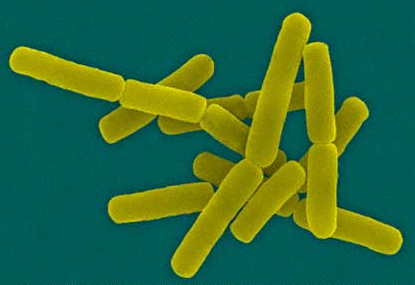 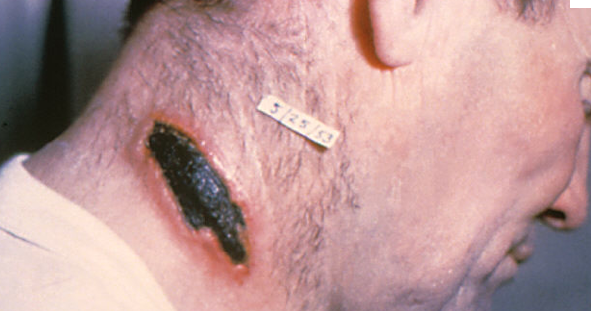 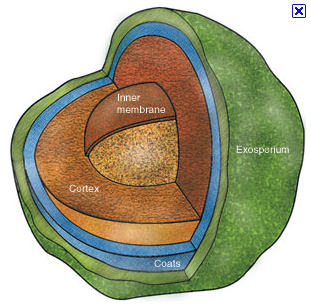 also HIV    smallpox   measles
Most pathogenic microbes do not kill(host resistance/transmission/zoonoses)
Yersinia pestis Plague (~50% mortality, carried by rodents)






Bacillus anthracis Anthrax (~50% mortality)
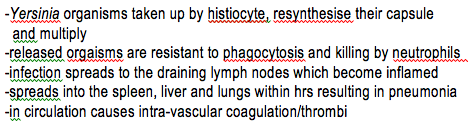 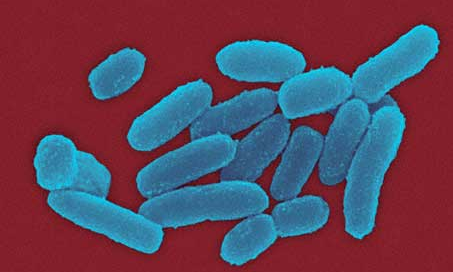 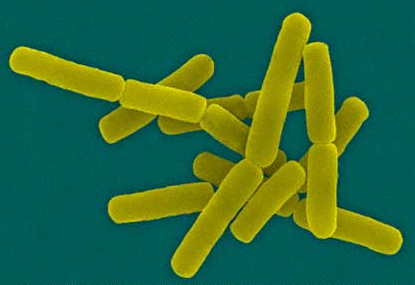 -inhaled spores phagocytosed by alveolar macrophages 
-delivered to regional lymph nodes
-despite macrophage environment, some spores survive 
-germinate into vegetative bacteria & kill the macrophage
-further bacterial growth leads to hemorrhage and
 systemic spread
Innate and adaptive immunity
CELLS OF INNATE IMMUNITY
Neutrophil
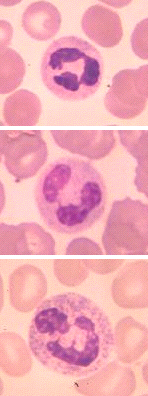 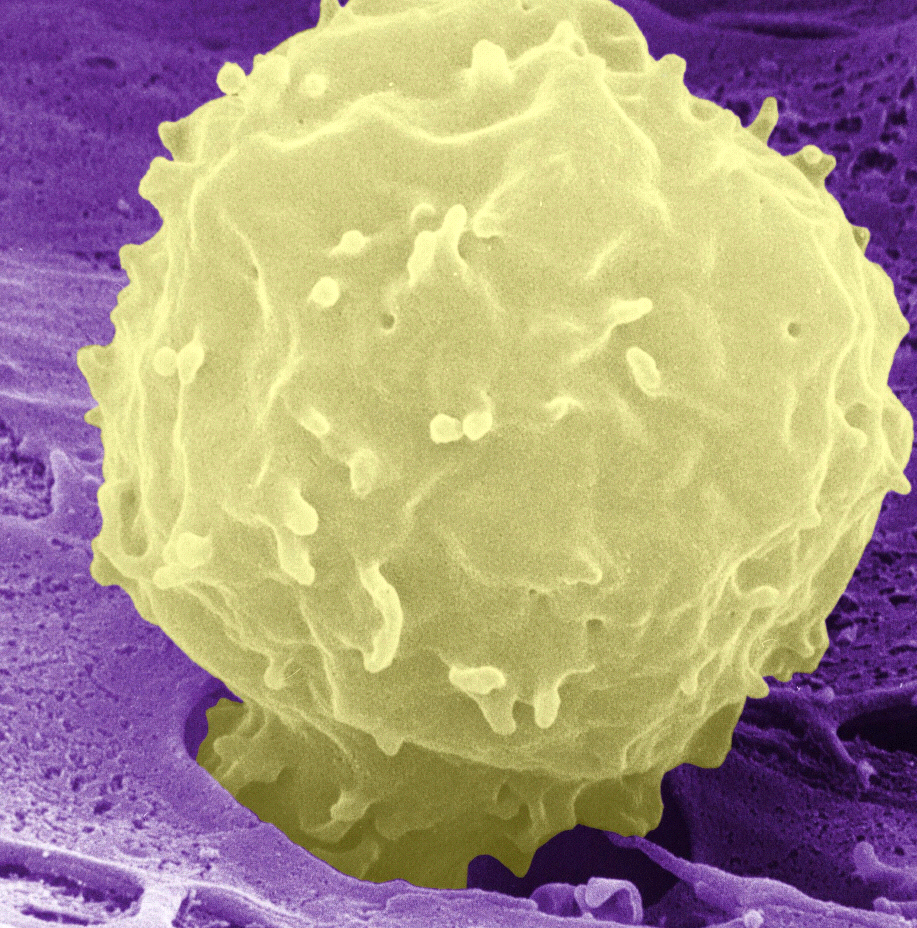 Most abundant white blood cell
characteristic cell of the acute inflammatory infiltrate; phagocytoses bacteria; makes toxic products - defensins and peroxide, bactericidal enzymes
Monocyte (or in tissues, macrophage)
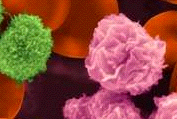 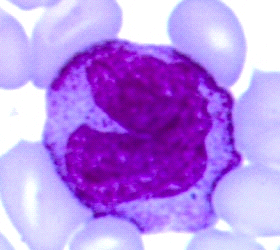 Phagocytose and kill pathogens - activated by toll-like receptor (TLR) recognition of pathogen-associated molecular patterns (PAMPs)
Release cytokines IL-1, IL-6, IL-8, IL-12,  TNF
Natural killer (NK) cells
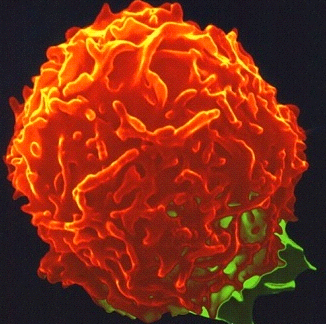 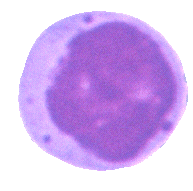 A lymphocyte population (non B, T)
Uses an array of cell surface receptors to scan for pathogen-associated molecular patterns (PAMPs)
Acts by direct killing (release of cytolytic granules) and cytokine release (interferon-)
NKT cells use a semi-invariant ab TCR to recognise microbial lipid antigens
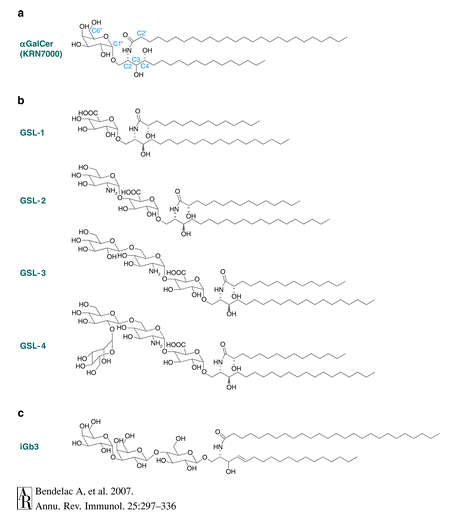 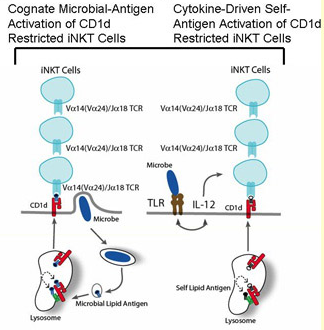 Secrete large amounts of gamma interferon

Although a T cell lineage, NKT have innate properties
(limited TCR repertoire ~ limited ligand set)
Initiation of the adaptive immune response to 
microbiological challenge


Commensal microbiota

Links between innate and adaptive immunity

Adaptive immune response to microbes

Role of host genetic polymorphism on disease susceptibility
Dendritic cell
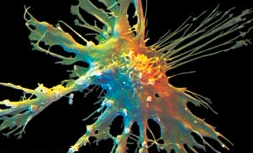 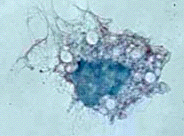 The bridge between innate immunity and T cell activation in the immune response. Professional antigen presenting cells for priming naïve T cells.

Respond to environment: 
PAMPS by Pattern Recognition Receptors   
Cytokines interferon
Dendritic cell:	phagocytosis 			antigen processing 			activation (via PAMP recognition) 			migration to LN
DC
Neutrophil
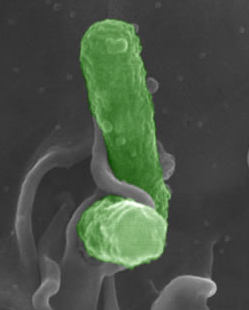 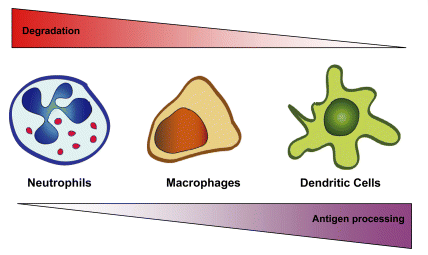 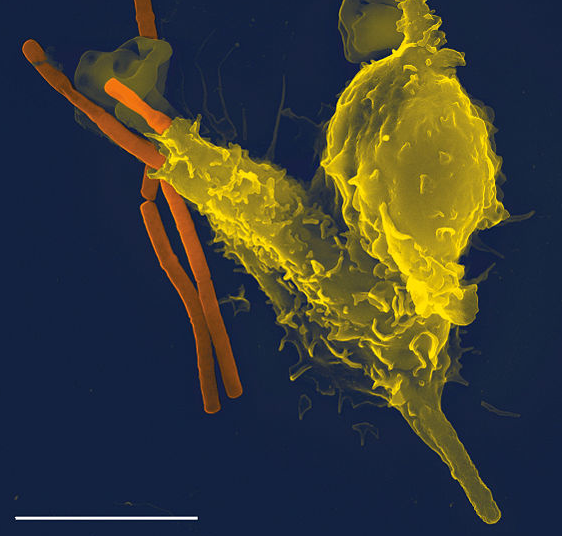 Main function of phagocytosis 
for antigen processing
Main function of phagocytosis 
for pathogen removal
Dendritic cells: 	phagocytosis, 			antigen processing 			activation (via PAMP 			migration to LN
T cells recognise internal determinants of folded protein antigens
hidden when the protein is in its native conformation

B cells recognise external  determinants that are exposed on the
native molecule
Prior to T cell antigen recognition, 
antigen “processing” step is required

                     	    internalisation (phagocytosis)
This involves:   denaturation of the antigen
                         proteolytic digestion
Antigen presentation by MHC Class II
microbe/fragment
Endo-lysosomal compartment (MIIC)
endogenously
synthesised
protein
DM
DO
Golgi
MHC class II+li
ER
Specificity of T cells
CD8+ T cell
CD4+ T cell
CD8+
CD4+
MHC
Class II
MHC
Class I
TCR
TCR
APC
APC
MHC class I
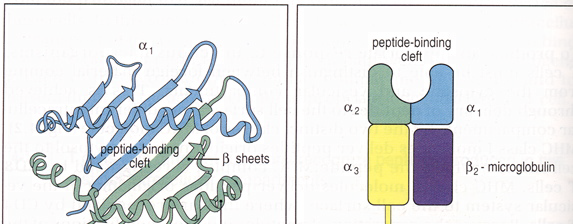 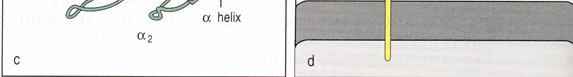 MHC class II
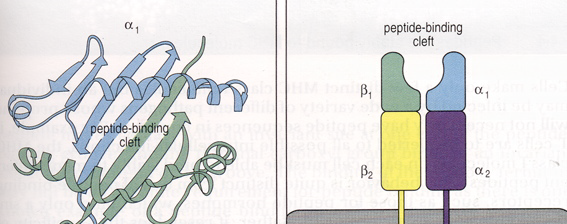 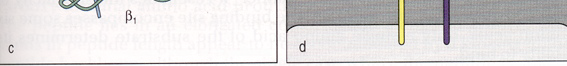 Dendritic cell:	phagocytosis 			antigen processing 			activation (via PAMP recognition) 			migration to LN
DC
Neutrophil
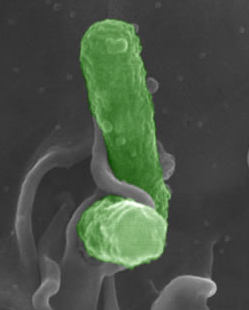 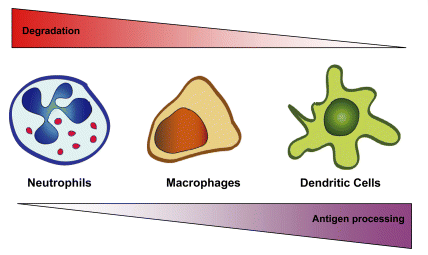 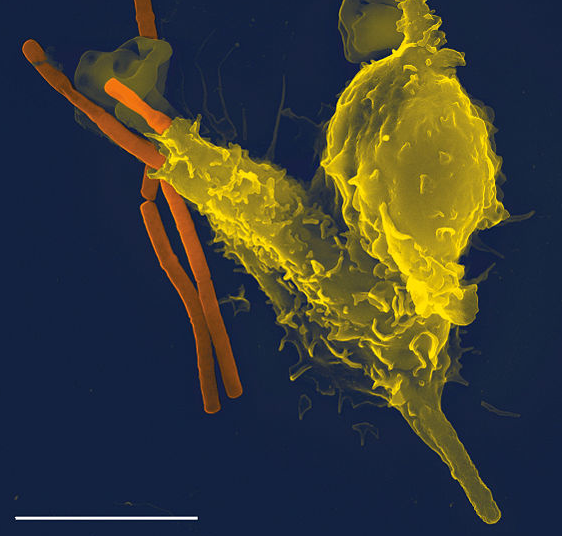 Main function of phagocytosis 
for antigen processing
Main function of phagocytosis 
for pathogen removal
Innate and adaptive arms form an integrated immune system
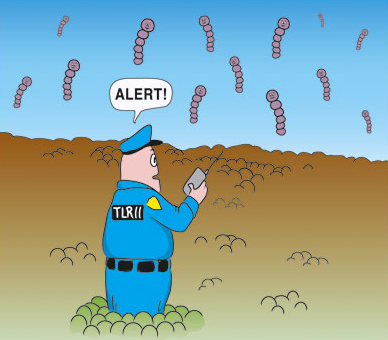 Naïve T cells can only be activated by activated dendritic T cells
conventional DC (CD11chi)
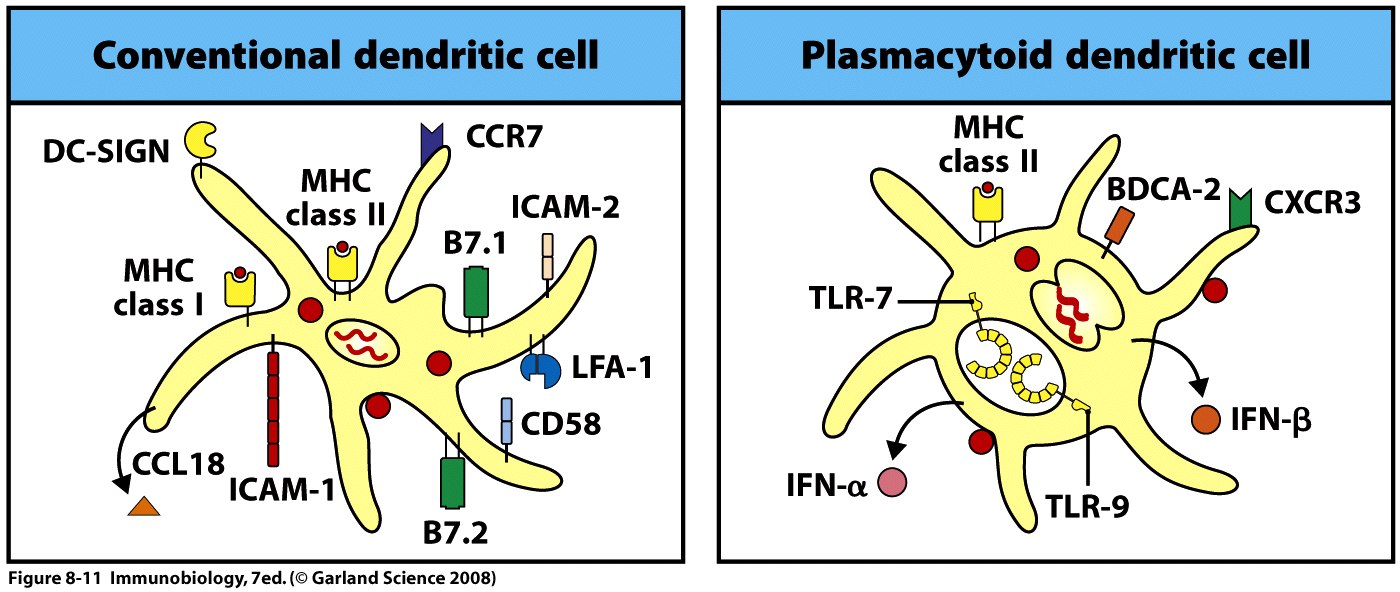 CCR7
Migration to LN

B7.1 B7.2
T cell co-stimulation
Innate and adaptive arms form an integrated immune system
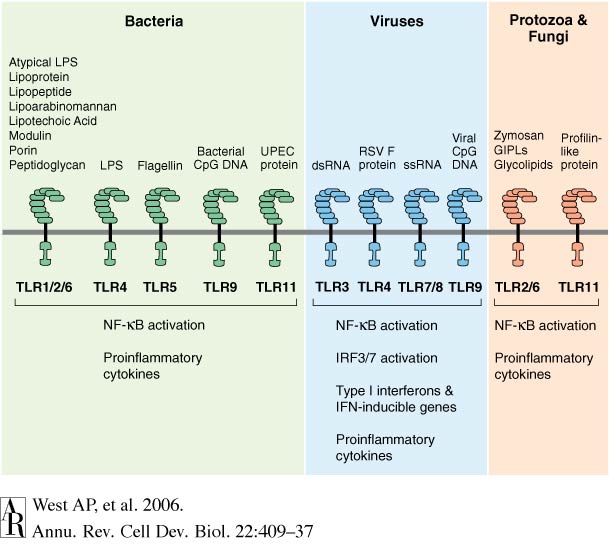 Pattern associated molecular patterns (PAMPs) are ‘read’ by
Toll like receptors (TLRs) on dendritic cells leading to
DC activation and appropriate T cell differentiation
T lymphocyte (T cell)
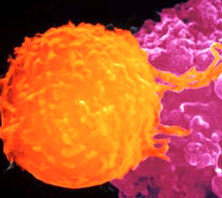 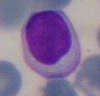 Key cell-type mediating the adaptive immune response. Recognise peptidic fragments of foreign antigen presented by HLA molecules on antigen presenting cells. Leads to activation, cytokine release, killing, B cell help etc
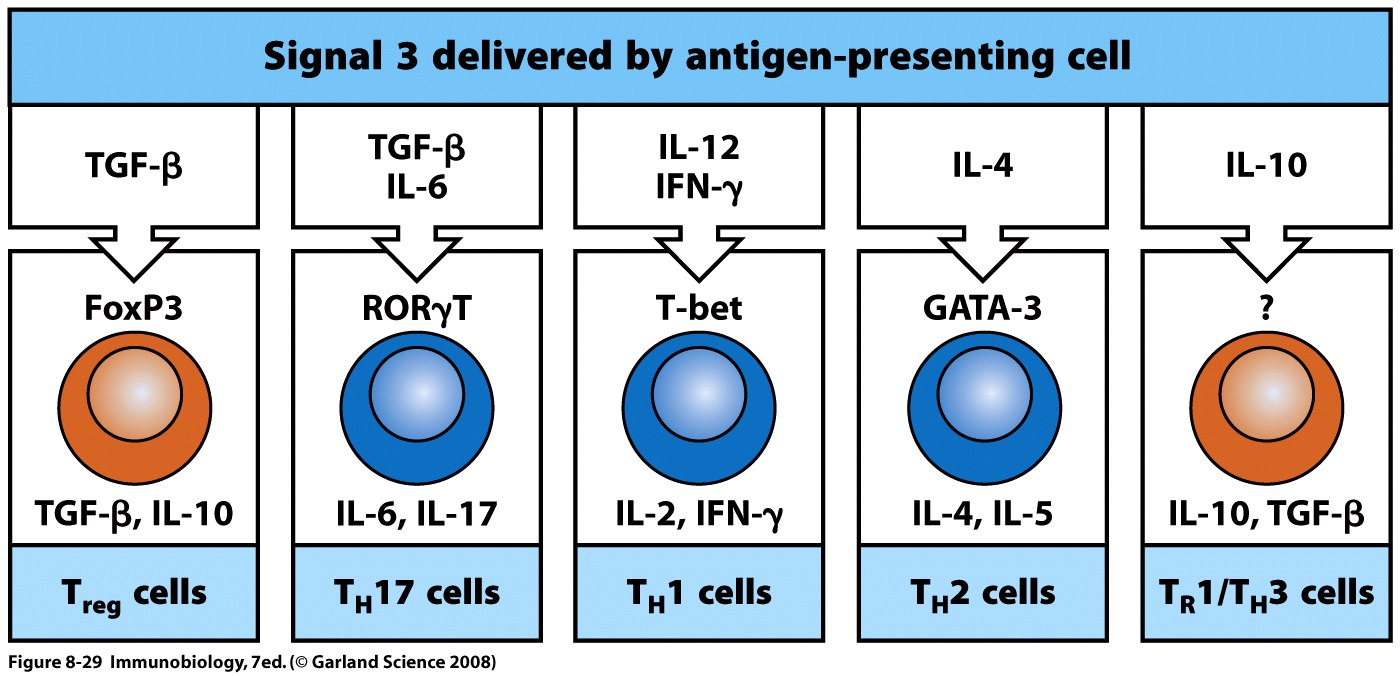 Adaptive Treg
Effector T cells in CMI and humoral immunity
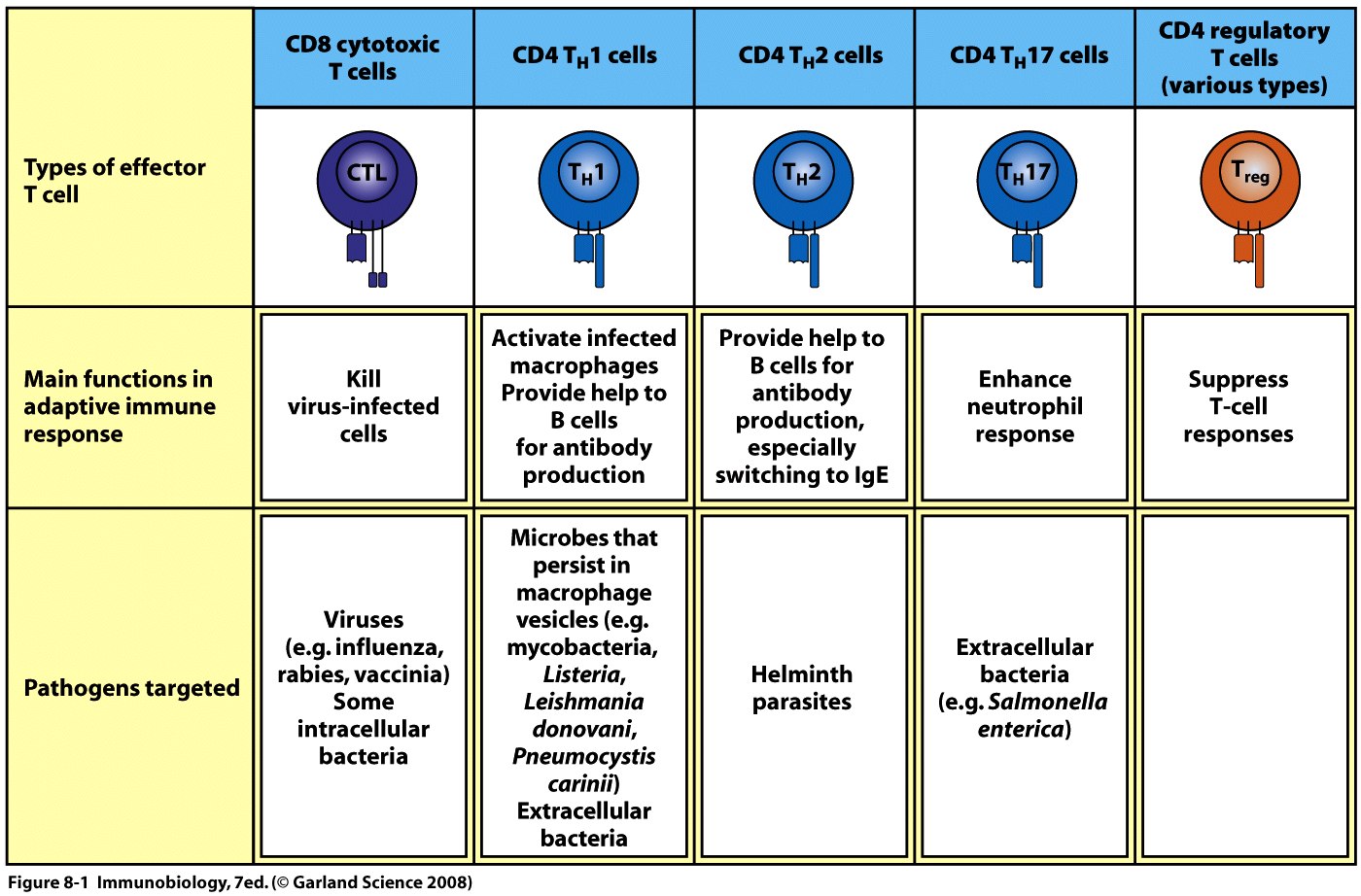 Dendritic cell:	phagocytosis 			antigen processing 			activation (via PAMP recognition) 			migration to LN
DC
Neutrophil
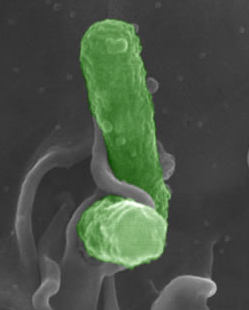 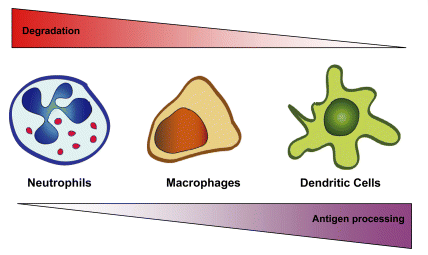 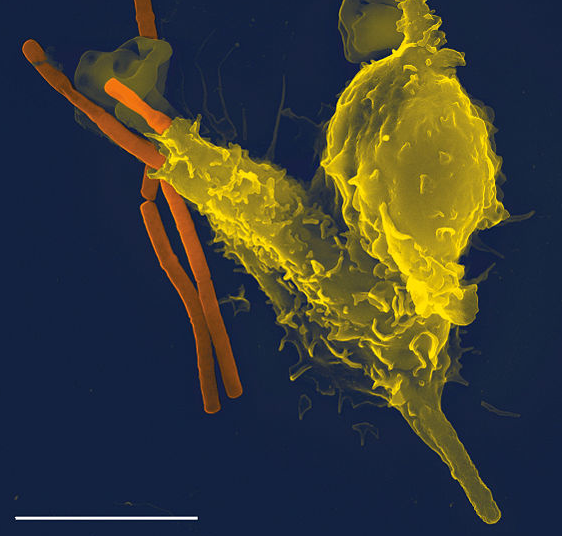 Main function of phagocytosis 
for antigen processing
Main function of phagocytosis 
for pathogen removal
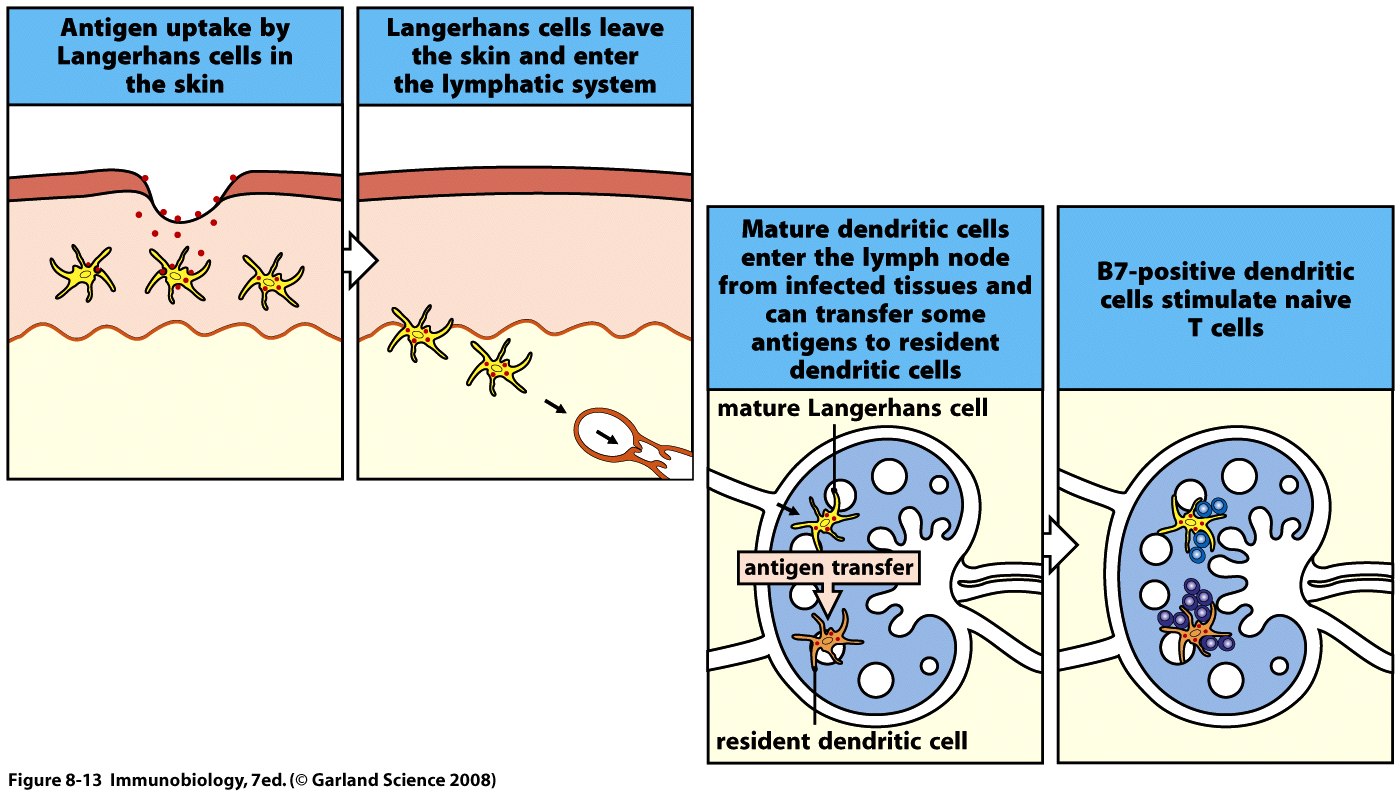 Migrated T cells present antigen to naïve T cells in draining
lymph node
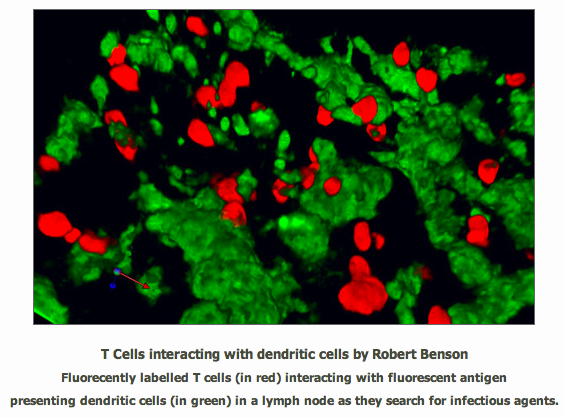 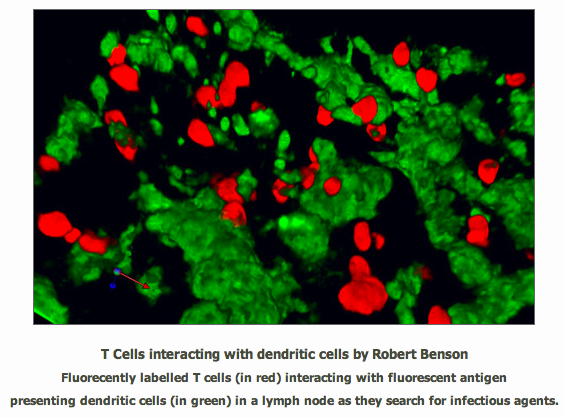 CD4 T activation
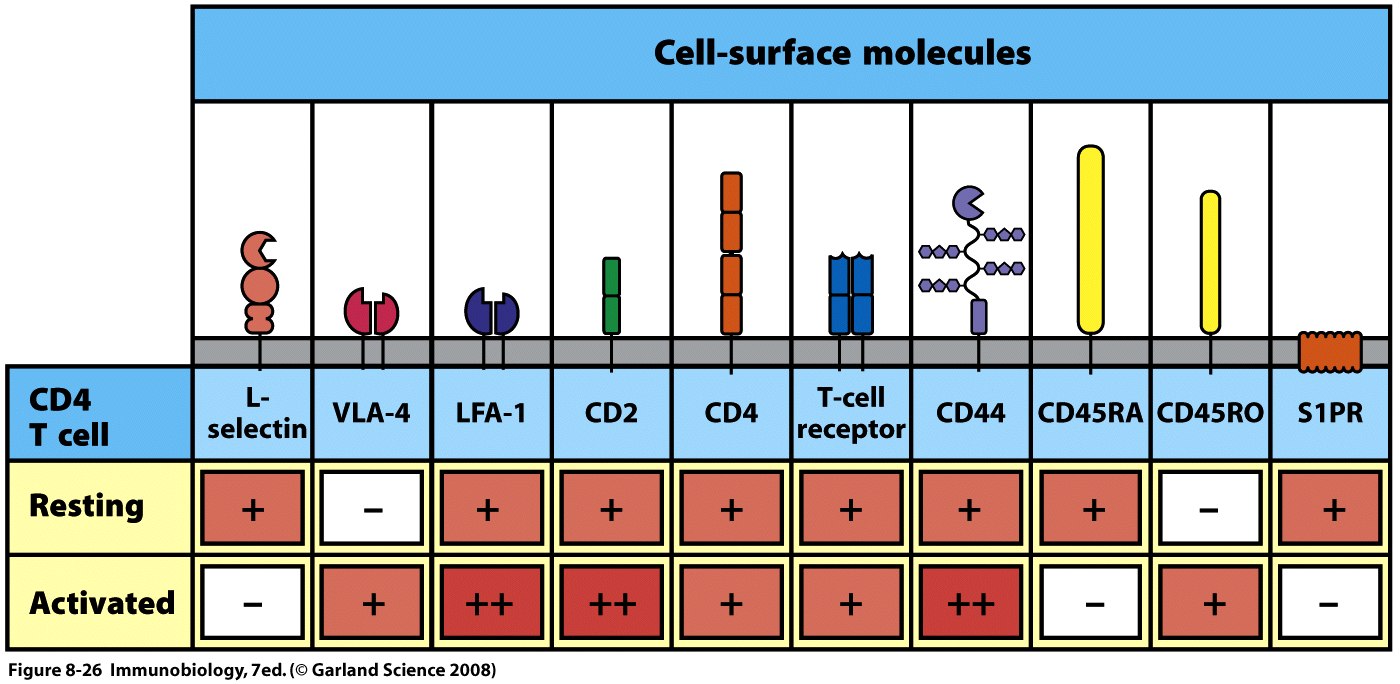 Activated T cells migrate to site of infection
LYMPH NODE
OUTSIDE
Pathogen
Afferent Lymphatics
CHEMOKINES
Immature, antigen capturing DC’s
Antigen specific T cells
Chemotaxis under the influence of chemokines, cytokines, pathogenic mediators
migration
Activated, pathogen-specific T cells in blood
tethering
rolling
CD4 T cell response to cutaneous Yersinia infection/vaccination
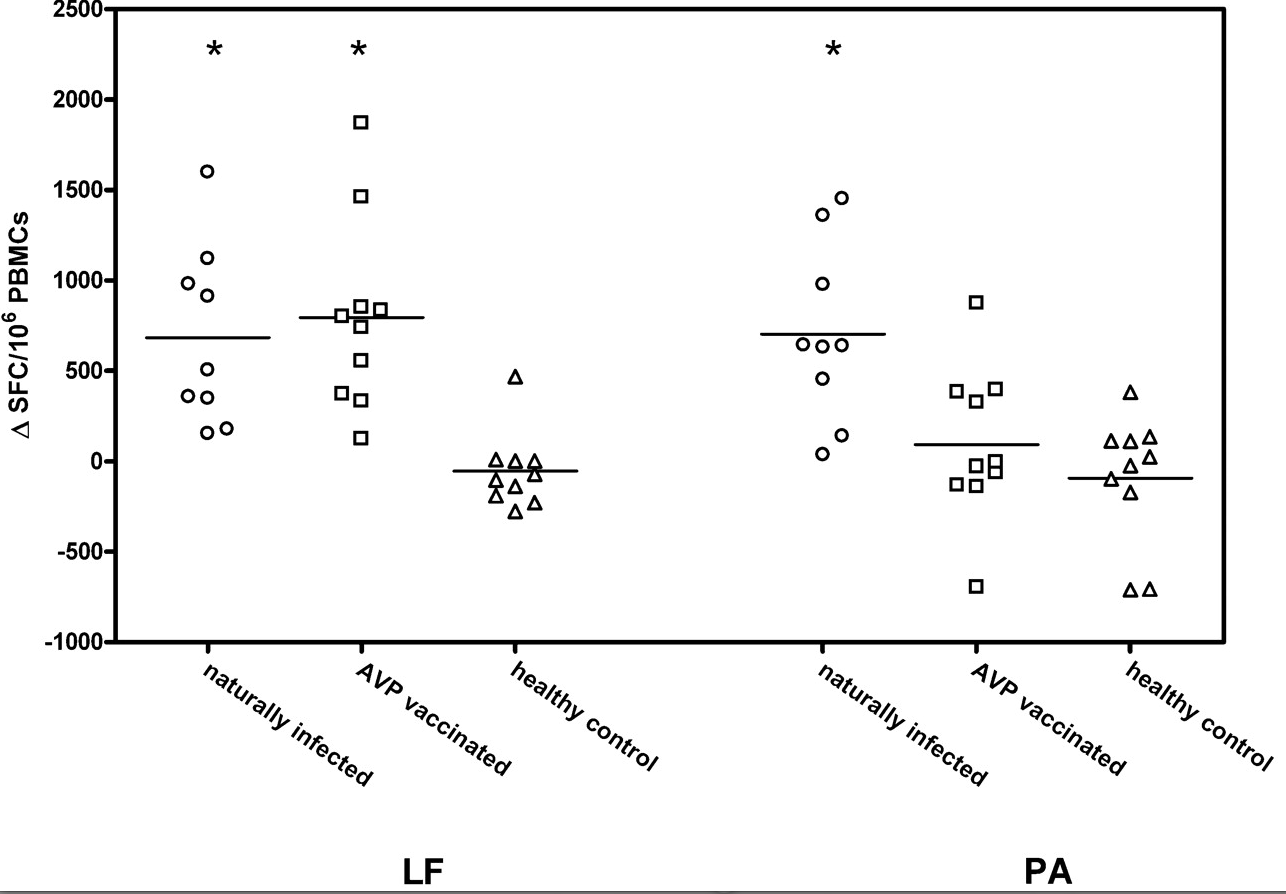 T cell IFN-γ release in response to the toxin components LF and PA were quantified using
 ELISpot in naturally infected (○),  vaccinated (□), and healthy control (△) cohorts
Ingram et al J Immunol. 2010 184:3814
CD4 T cell response to cutaneous Yersinia infection/vaccination
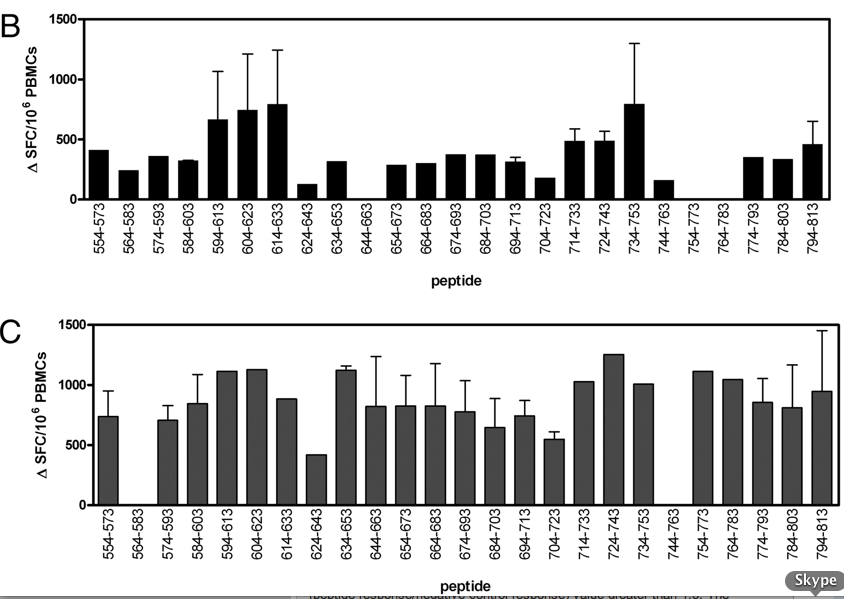 IFN-γ release elispot assay to define peptides recognised by CD4 T cells
Ingram et al J Immunol. 2010 184:3814
Initiation of the adaptive immune response to 
microbiological challenge


Commensal microbiota

Links between innate and adaptive immunity

Adaptive immune response to microbes

Role of host genetic polymorphism on disease susceptibility
Genome analysis of HIV controllers/non-controllers
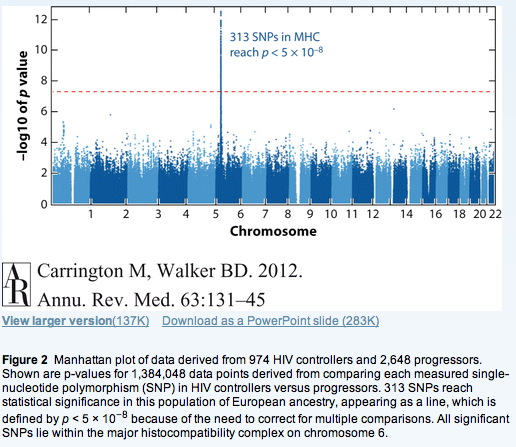 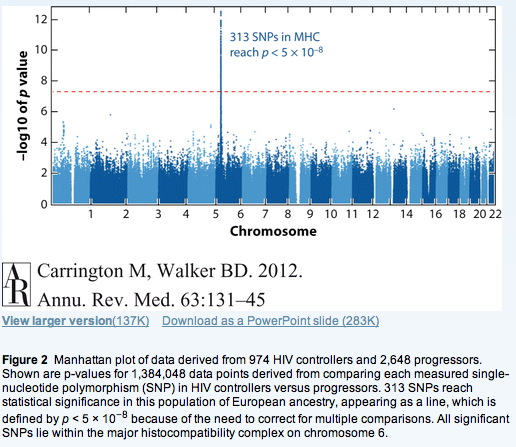 Genome analysis of HIV controllers/non-controllers
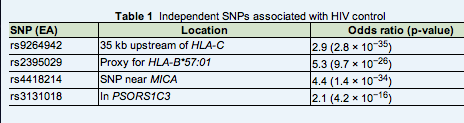 Limitations of genome analysis

-Racial differences in freq of alleles
-Large sample number required
-Identifies linkage not GENE
Reading: Text Book

eg

Janeway's Immunobiology : The Immune System

Garland